Cases, articles and prepositions
Cases:
Nominative (the subject of the sentence) 
Accusative (the object of the sentence) 

Der Mann geht in den Park 
Die Frau isst die Pizza 
Das Kind liest das Buch
Cases:
Dative (after certain prepositions/ after prepositions where there is no movement / after certain verbs or phrases)
e.g. 

Der Mann fährt mit dem Bus 

Die Frau fährt mit der Straßenbahn 

Das Mädchen fährt mit dem Flugzeug
Cases:
Genitive (shows possession ‘of a/ of the’/ with certain prepositions)
e.g. 

Das ist der Hund des Mannes

Das ist die Katze der Frau 

Das ist das Pferd des Kindes (or des Kinds)
Spot the cases (highlight/ write out each example of each case):
Letzte Woche wollte ich meine Großeltern besuchen, denn es war der Geburtstag meines Großvaters und wir hatten vor eine Party im Garten zu feiern. Wegen des Wetters konnten wir nicht! Deshalb sind wir zuhause geblieben. Das war echt langweilig aber ich habe meinem Vater in der Garage geholfen.
Spot the cases (highlight/ write out each example of each case):
Letzte Woche wollte ich meine Großeltern besuchen, denn es war der Geburtstag meines Großvaters und wir hatten vor eine Party im Garten zu feiern. Wegen des Wetters konnten wir nicht! Deshalb sind wir zuhause geblieben. Das war echt langweilig aber ich habe meinem Vater/ in der Garage geholfen.
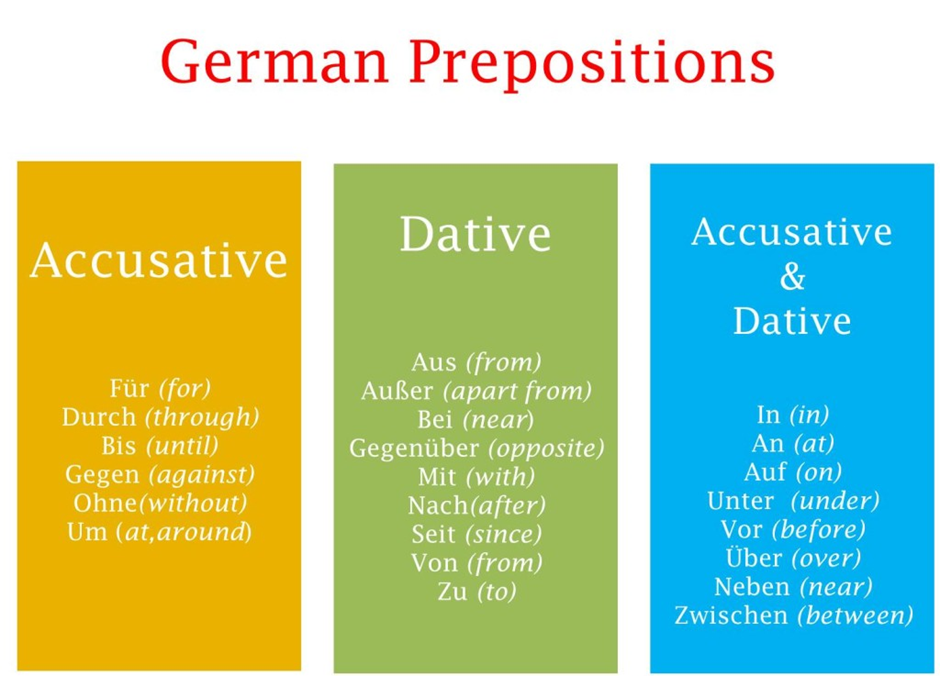 Accusative or dative? 


Ich gehe in die Stadt

(movement, so accusative) 




Ich bin in der Stadt 

(no movement, so dative)
When there is movement
When there is no movement
Some prepositions that take the genitive:
wegen (because of) 
anstatt (instead of) 
Trotz (in spite of) 
Außerhalb (outside of) 
Innerhalb (inside of) 
während (during…. i.e. in the duration of)
Types of article:
Definite article (the) 
Indefinite article (a) 
No article
The definite article (the)
Have a go at translating these: 
The grandma cooked the dinner 

The child goes to school 

The dog plays with the toy (das Spielzeug) 

Because of the situation, we must stay at home (die Situation)
The definite article (the)
Have a go at translating these: 
The grandma cooked the dinner 				Die Oma hat das Abendessen gekocht

The child goes to school 					Das Kind geht in die Schule/ zur Schule

The dog plays with the toy (das Spielzeug) 			Der Hund spielt mit dem Spielzeug

Because of the situation, we must stay at home (die Situation)	Wegen der Situation müssen wir Zuhause 									bleiben
The indefinite article (a) (also used for kein/ mein etc.)
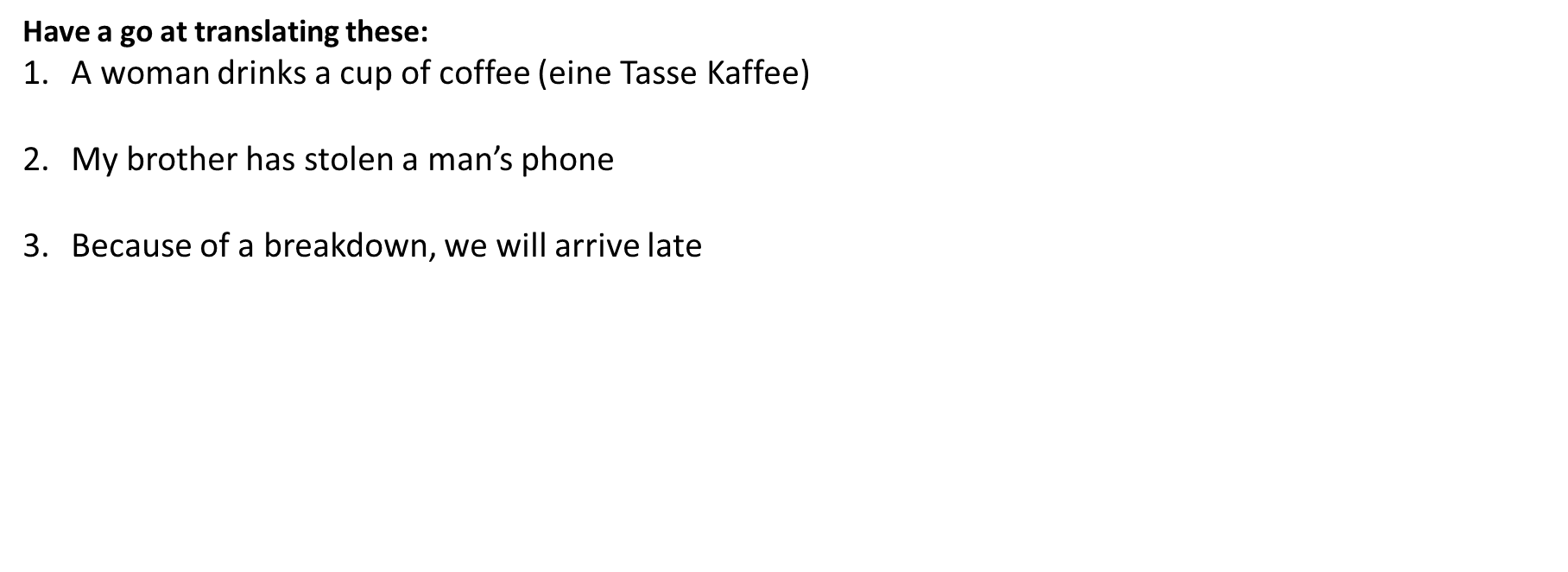 The indefinite article (a) (also used for kein/ mein etc.)
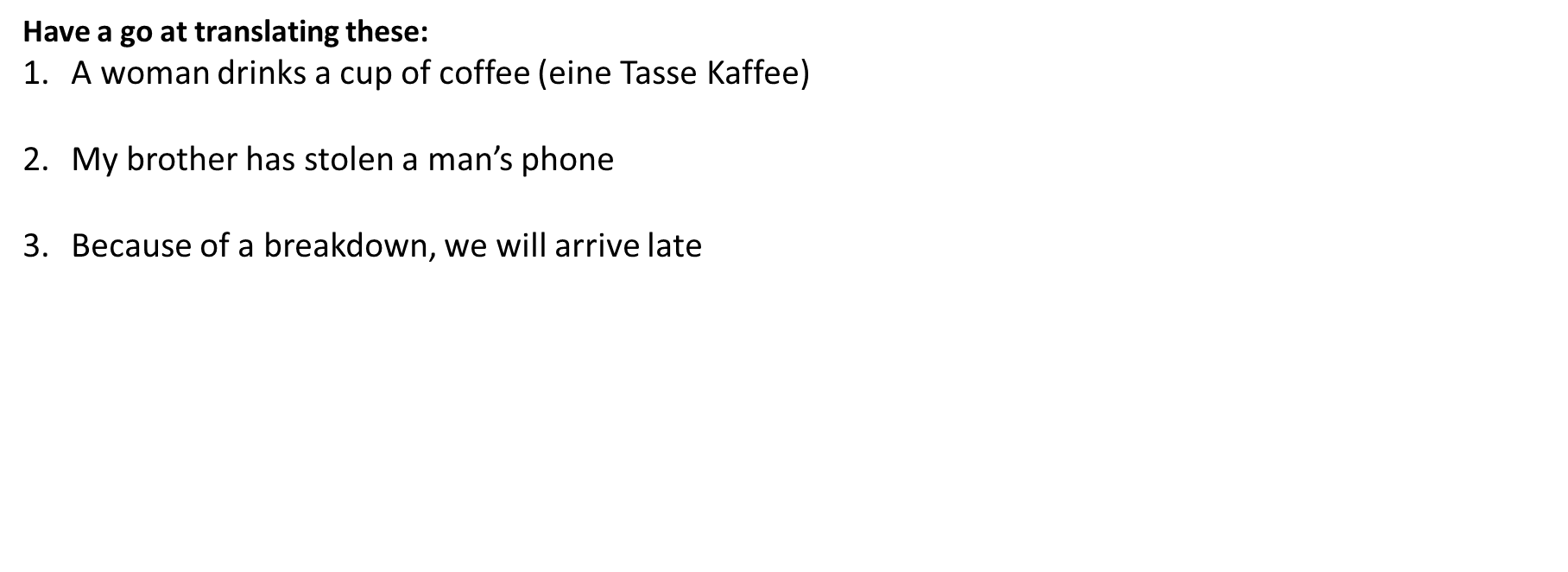 Eine Frau trinkt eine Tasse Kaffee

Mein Bruder hat das Handy eines Mannes gestohlen

Wegen einer Panne werden wir spät ankommen
No article
Essentially, you will use an adjective as your article and add the expected ending: 

Heißer Kaffee ist lecker! 

(We’ll look at this with adjective endings)
Recap:
Know your cases- nom, acc, dat, gen
Know your prepositions + when to use them 
Know your articles!- def, indef, no